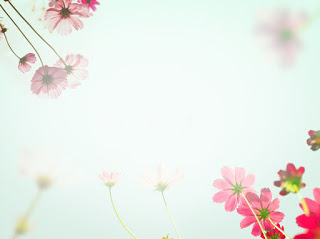 المستنصريةكلية الهندسةقسم الميكانيكمادة: اللغة العربيةم. سفانة طارق ابراهيم
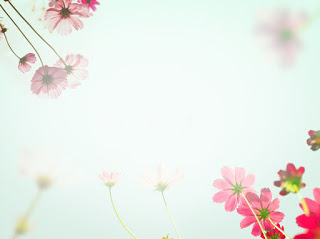 المادة : (اللغة العربية)                                    كلية الهندسة/ قسم الميكانيك الفصل الثاني       المحاضرة الخامسة: المفعول فيه
اللغة العربية ضمت مجموعة من المنصوبات التي تُستخدم لتوضيح المعنى وتأكيده ومن ضمن هذه المنصوبات مجموعة المفاعيل ومنها  :
المفعول فيه
المفعول لأجله
المفعول به
المفعول معه
المفعول المطلق
وهو الذي يتضمن ظرفا 
الزمان والمكان.
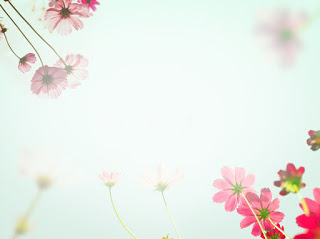 ما العلاقة بين المفعول فيه وظرفي الزمان والمكان ، هل هما واحد ؟
جواب : نعم ، فكما نعلم ، فقد اشتهرت مدرستين عريقتين في علم النحو ، وهما : مدرستي الكوفة والبصرة ، وعليه فإن مسمى المفعول فيه كان عند أهل البصرة ، 
في حين سمي عند أهل الكوفة ظرفا، 
وكلاهما واحد .
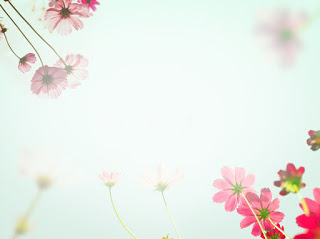 المفعول فيه اسم منصوب يدل على زمان أو مكان وقوع الفعل متضمنا معنى (في)
أي: يكون ظرف الزمان أو المكان بمعنى (في )، فحين تقول : 
سافرَ يومَ الخميس ( أي في يوم الخميس ) ، وحين تقول : 
جلستُ أمامَ المكتبِ ( أي في جهة المكتب )
أما إذا لم يكن ظرف الزمان أو المكان متضمنا معنى )في (؟
في هذه الحالة يعرب حسب موقعه في الجملة ، فقد يكون فاعلا أو مفعولا به أو مجرورا ، مثل :
– أقبل يومُ العيد .                   - تجهزتُ ليومَ التخرجِ
– تذكرتُ يومَ الحج .
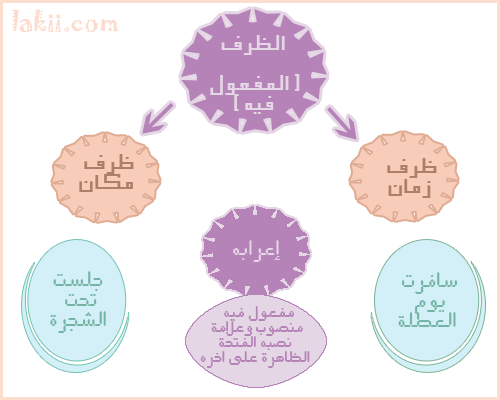 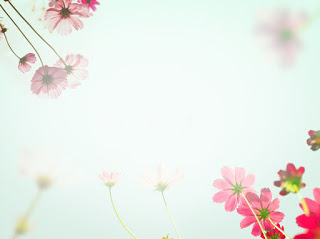 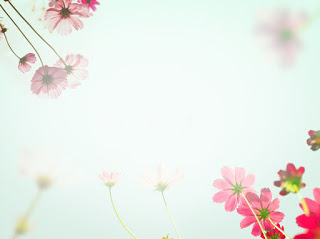 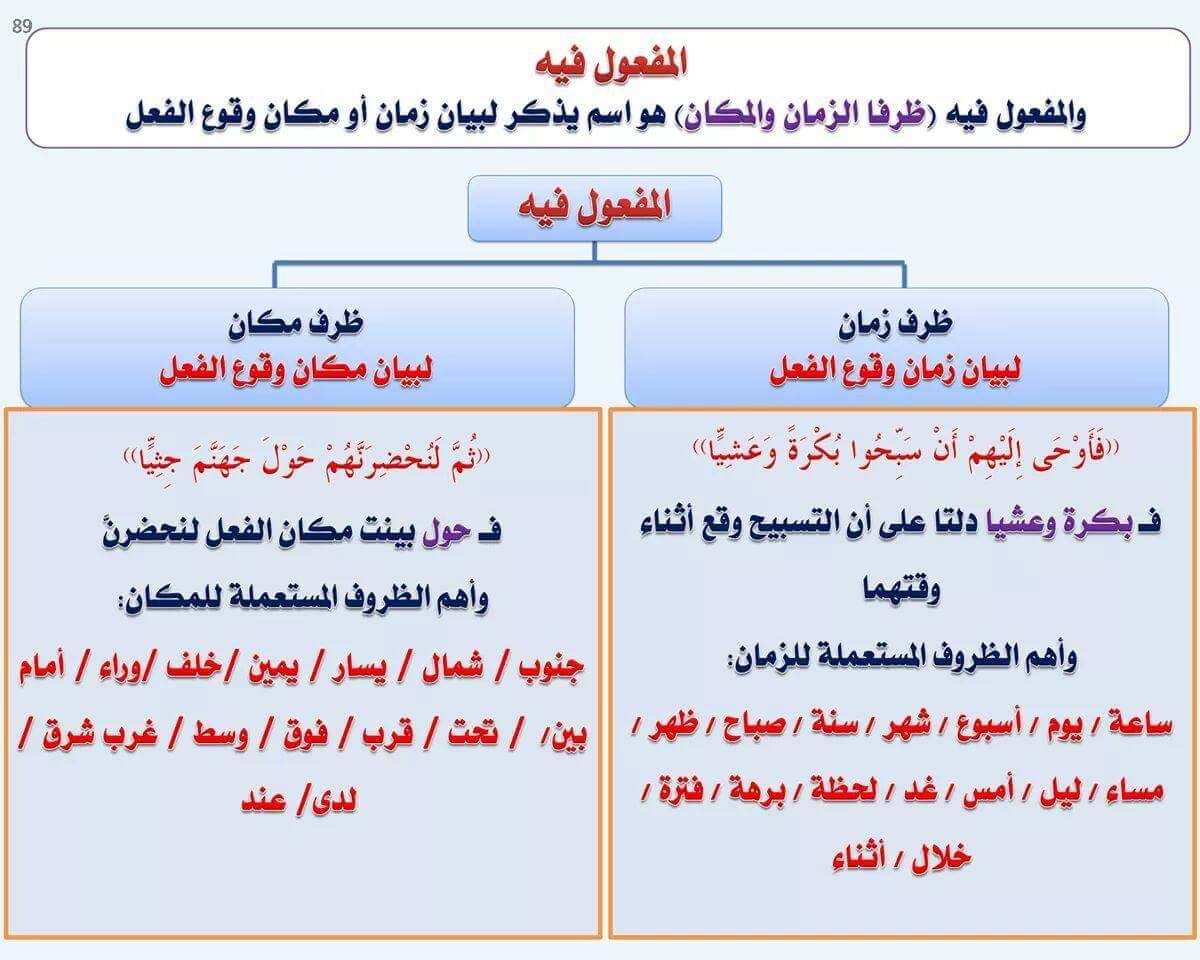 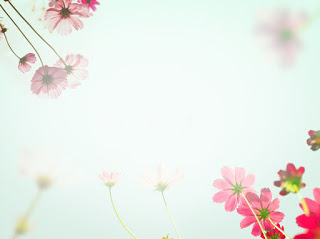 أنواع ظرف الزمان والمكان
الظرف نوعان :
وهو ما دل على زمان غير معين مثل  : حين ، لحظة ، وقت
1- مبهم
ظرف الزمان
وهو ما دل على زمان معين مثل  : يوم ، شهر ، سنة ، ساعة .
2- محدود أو مختص
وهو ما دل على مكان غير معين مثل  : أمام ، وراء ، خلف ، يمين ، يسار ، فوق ، تحت ، ميل ، كيلومتر .
1- مبهم
ظرف المكان
2- محدود أو مختص
وهو ما دل على مكان معين، مثل: مدرسة ، مسجد ، حديقة ، مصنع .
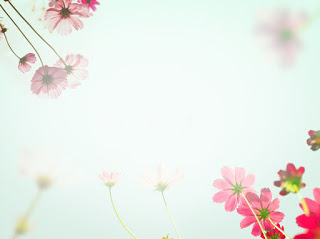 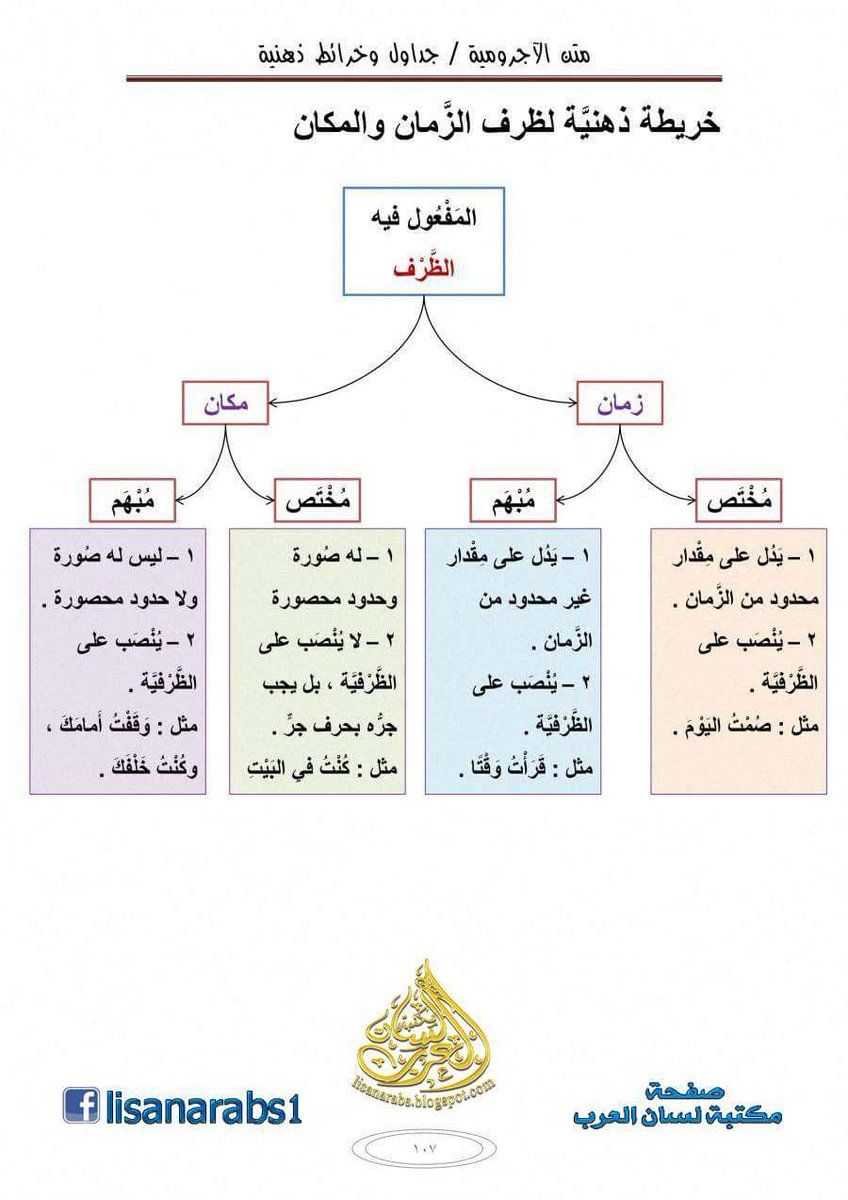 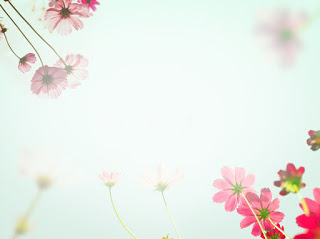 أنواع الظروف من حيث الإعراب والبناء
1- الظروف المعربة: معظم ظروف الزمان والمكان معربة، أي أنه  تتغير حركات آخرها وتبقى منصوبة دائمًا على الظرفية.مثال: رأيت العصفور فوق الأشجار
فوق: ظرف مكان منصوب وعلامة نصبه الفتحة الظاهرة على آخره.
2- الظروف المبنية: هناك مجموعة من الظروف التي تأتي مبنية دائمًا، بمعنى أنه لا يتغير آخرها مهما تغير موقعها في الجملة، ومن هذه الظروف ما يلي: حيث، أمس، الآن، إذ، إذا، ذات، قط، لما، مذ، أين، متى، كم، كيف.مثال: اصطحب كتابي متى ذهبت  
متى: ظرف زمان مبنى على الفتح في محل نصب
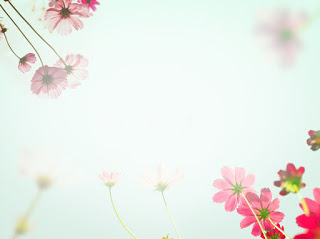 أنواع الظروف من حيث التصريف
1- الظرف المتصرف: وهو الذي لا يلزم الظرفية بمعنى أنه قد يأتي بمعانٍ أخرى، فعندما ننظر إلى كلمة مساء 
قد تأتي ظرف زمان عندما نقول: ذهبت إلى أقاربي مساءً
وقد تأتي اسم كان عندما نقول: كان المساء رومانسيًا
2- الظرف غير المتصرف:  وهو الذي يلزم الظرفية، أي لا يمكن أن يأتي سوى ظرف ولا يمكن تصريفه.
مثال – رأيت الطائر فوق الشجرة، فوق: ظرف مكان منصوب وعلامة نصبه الفتحة الظاهرة على آخره–  إن الحقيقة فوق كل شيء، فوق: ظرف مكان منصوب في محل رفع خبر إن.
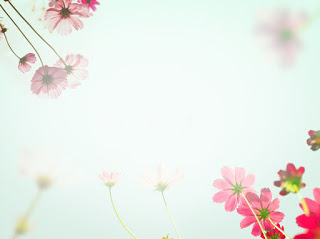 ما ينوب عن ظرف الزمان والمكان
ينوب عن ظرف الزمان والمكان ما يدل عليهما من أسماء وهي : 
1- المصدر الدال على زمن معين أو مسافة معينة ، مثل : ارتحلتُ شروقَ الشمس – جلست قربَ المنبر .
2- الاسم المضاف إلى الظرف ، مثل : مشيت كلَّ الليل – 
أقوم الليل بعضَ الأحيان .
3- الصفة ، مثل : نمت قليلا .
4- اسم الإشارة، مثل : عانيت هذا اليوم كثيرا .
5- العدد المميز للظرف أو المضاف إلى الظرف ، مثل : سافرت ثلاث ليال – مشيت أربعين كيلو مترا .
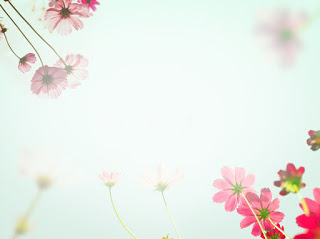 ملحوظة
- ظروف الزمان منصوبة 

أما ظروف المكان فهي مبنية ، 
ما عدا أسماء الجهات الست فهي منصوبة ( أمام ، وراء ، خلف ، يمين ، يسار ، فوق ، تحت ) ، وما يشبهها مثل : ناحية ، جنب ، عند ، لدى ) ، وكذلك المقادير ( ميل ، فرسخ( .
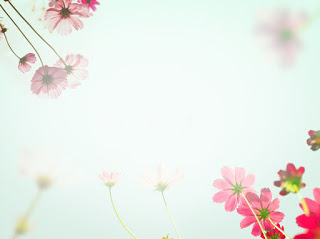 أمثلة
(اقْتُلُوا يُوسُفَ أَوِ اطْرَحُوهُ أَرْضًا  ( يوسف 9
أَرْضًا- ظرف مكان
وَأَنَّا كُنَّا نَقْعُدُ مِنْهَا مَقَاعِدَ لِلسَّمْعِ ( الجن 9
مَقَاعِدَ- ظرف مكان
(وَفَوْقَ كُلِّ ذِي عِلْمٍ عَلِيمٌ  ( يوسف 76 
وَفَوْقَ- / ظرف مكان
حضرتُ يومَ الخميسِ
سرتُ ميلا   /    (ميلاً) – ظرف مكان
المشيُ صباحا مفيدٌ/ صباحا- ظرف زمان 
وجدتُ عليا أمامَ الملعبِ / أمامَ - ظرف مكان
الامتحانُ بعدَ أسبوعٍ / بعدَ - ظرف مكان